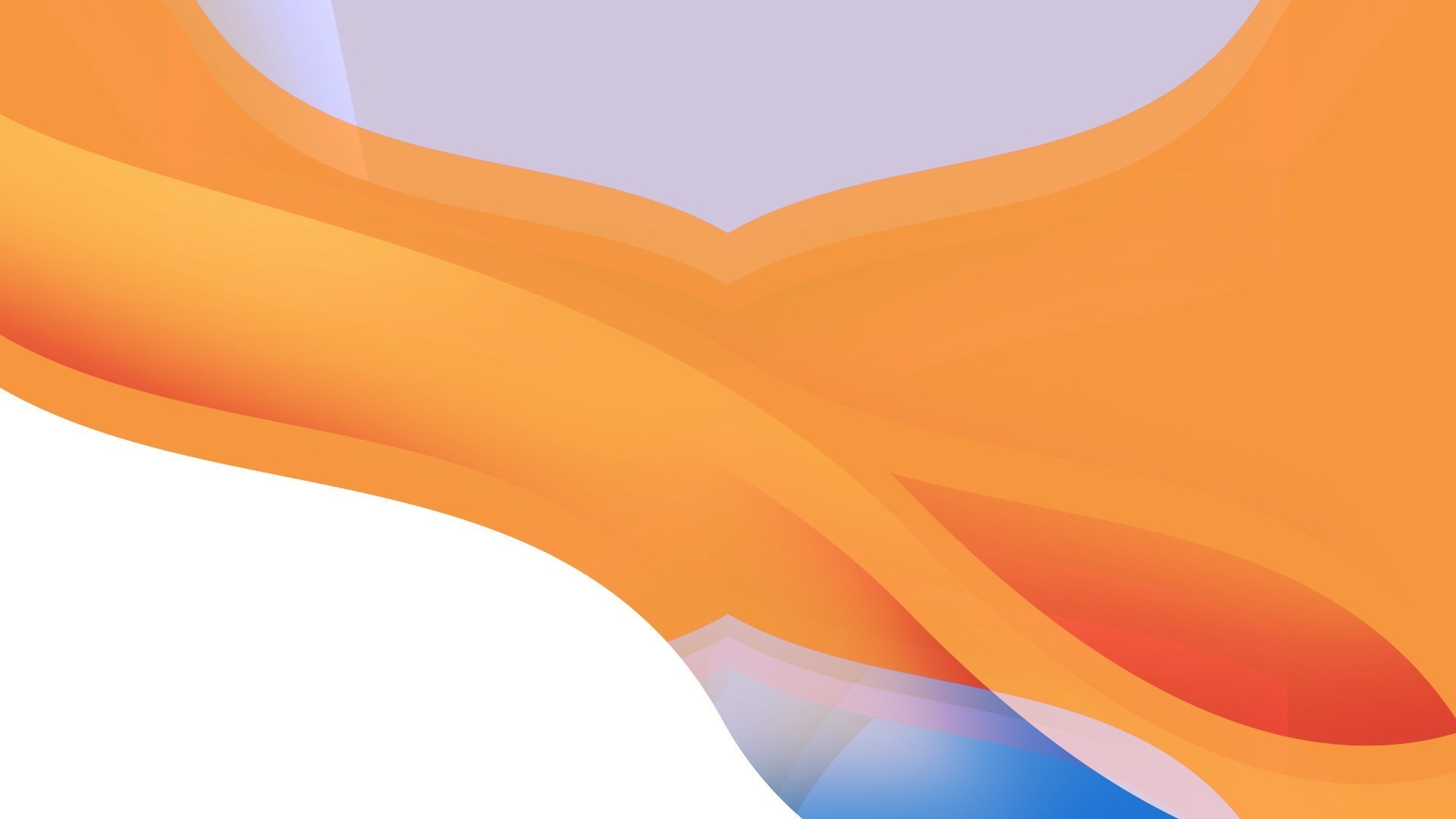 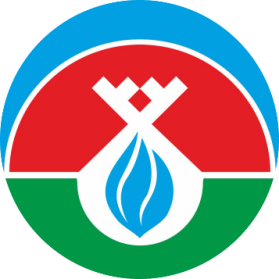 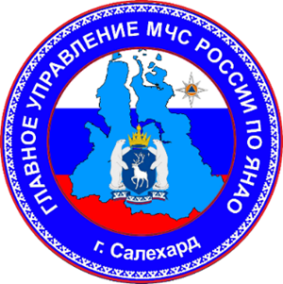 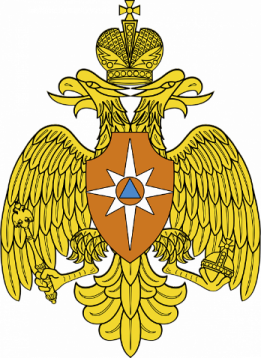 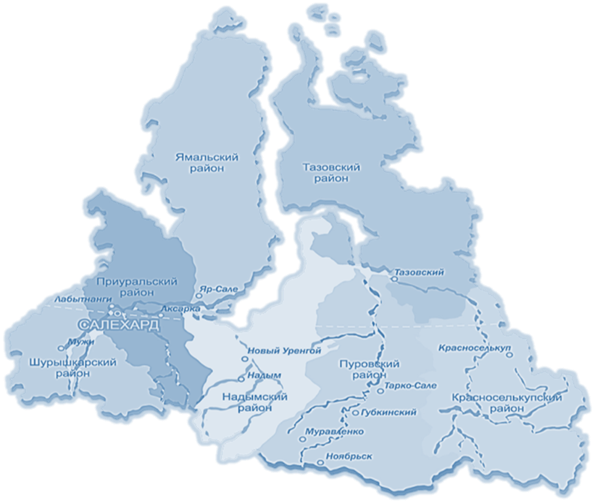 ДОКЛАД 
Главного специалиста отдела нормативно-технического управления надзорной деятельности и профилактической работы Главного управления МЧС России 
по Ямало-Ненецкому автономному округу 
капитана внутренней службы А.А. Капустина

на тему: «Прохождение процедуры периодического подтверждения соответствия лицензиатов лицензионным требованиям»
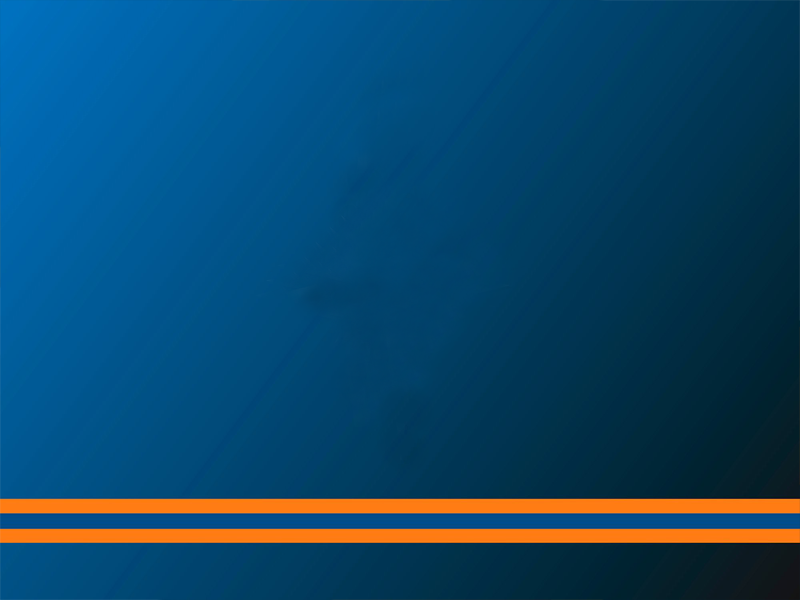 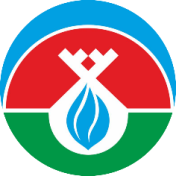 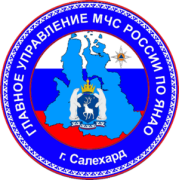 Процедура прохождения периодического подтверждения соответствия лицензионным требованиям в области пожарной безопасности
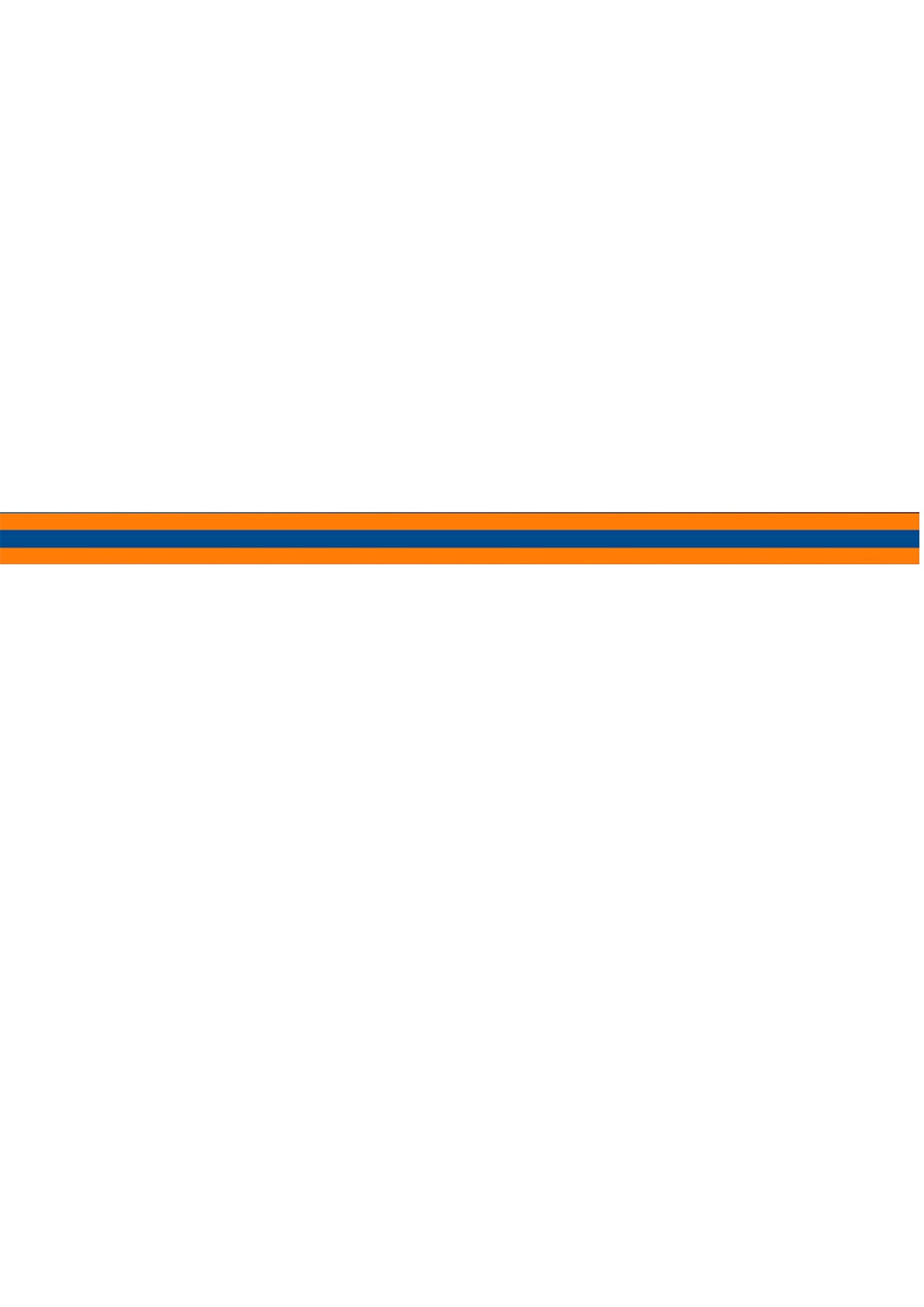 Постановление Правительства РФ от 23.12.2023 № 2269 «О внесении изменений в постановление Правительства РФ от 12.03.2022 № 353»

	Периодическому подтверждению соответствия лицензионным требованиям в 2024 году подлежат лицензиаты, получившие лицензии на осуществление деятельности по тушению пожаров в населенных пунктах, на производственных объектах и объектах инфраструктуры (далее – 1 вид), а также на осуществление деятельности по монтажу, техническому обслуживанию и ремонту средств обеспечения пожарной безопасности зданий и сооружений (далее – 2 вид) с 01.01.2016 по 01.01.2018 (п. 10, прил. 16).
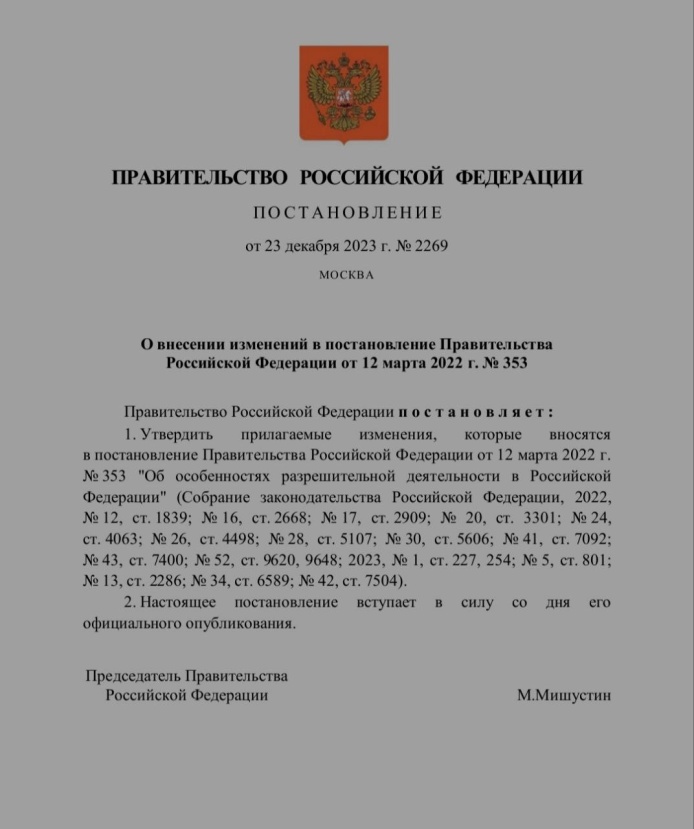 2
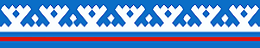 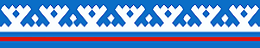 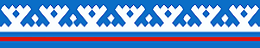 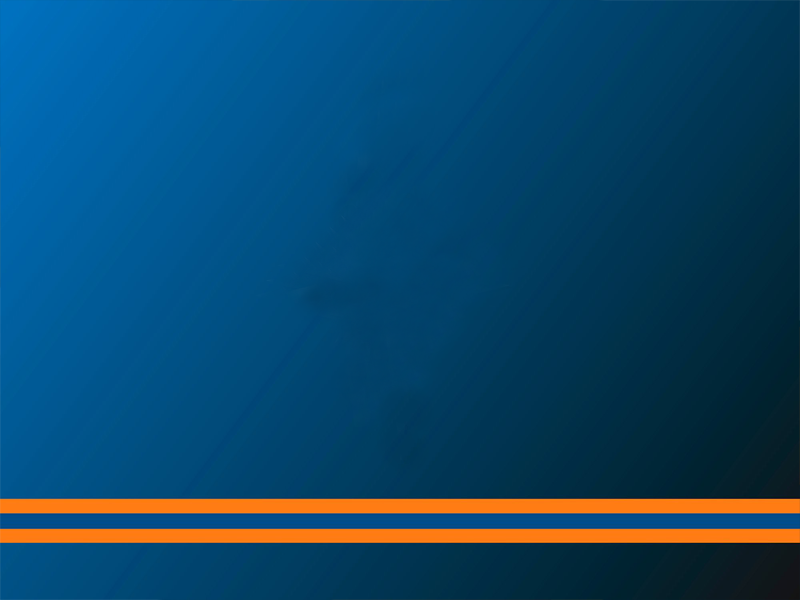 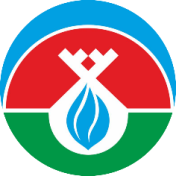 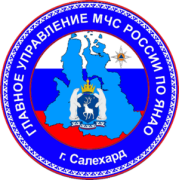 Процедура прохождения периодического подтверждения соответствия лицензионным требованиям в области пожарной безопасности
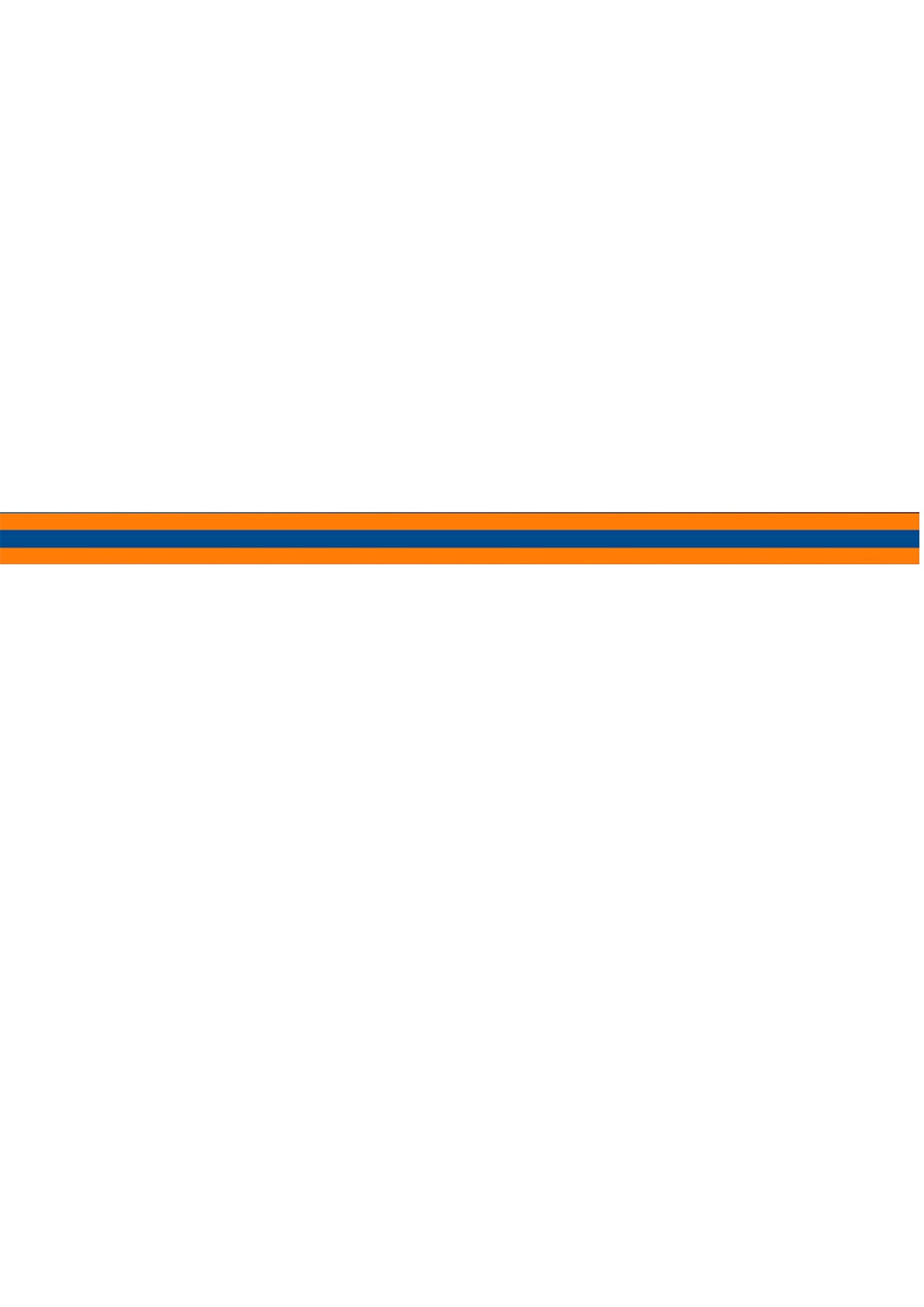 Периодическое подтверждение соответствия лицензионным требованиям каждые 3 года со дня предоставления лицензии (ст. 24.3 Федерального закона от 21.12.1994 № 69-ФЗ)
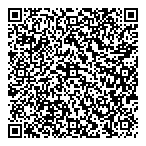 3
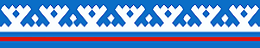 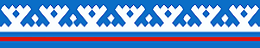 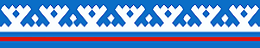 Лицензионные требования, предъявляемые при процедуре периодического подтверждения соответствия лицензионным требованиям в области пожарной безопасности
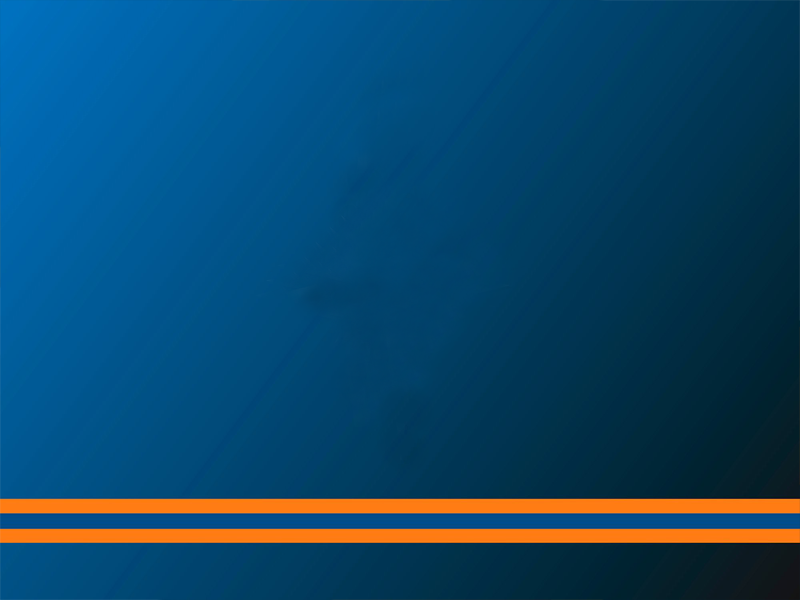 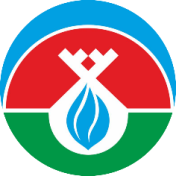 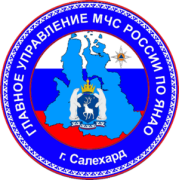 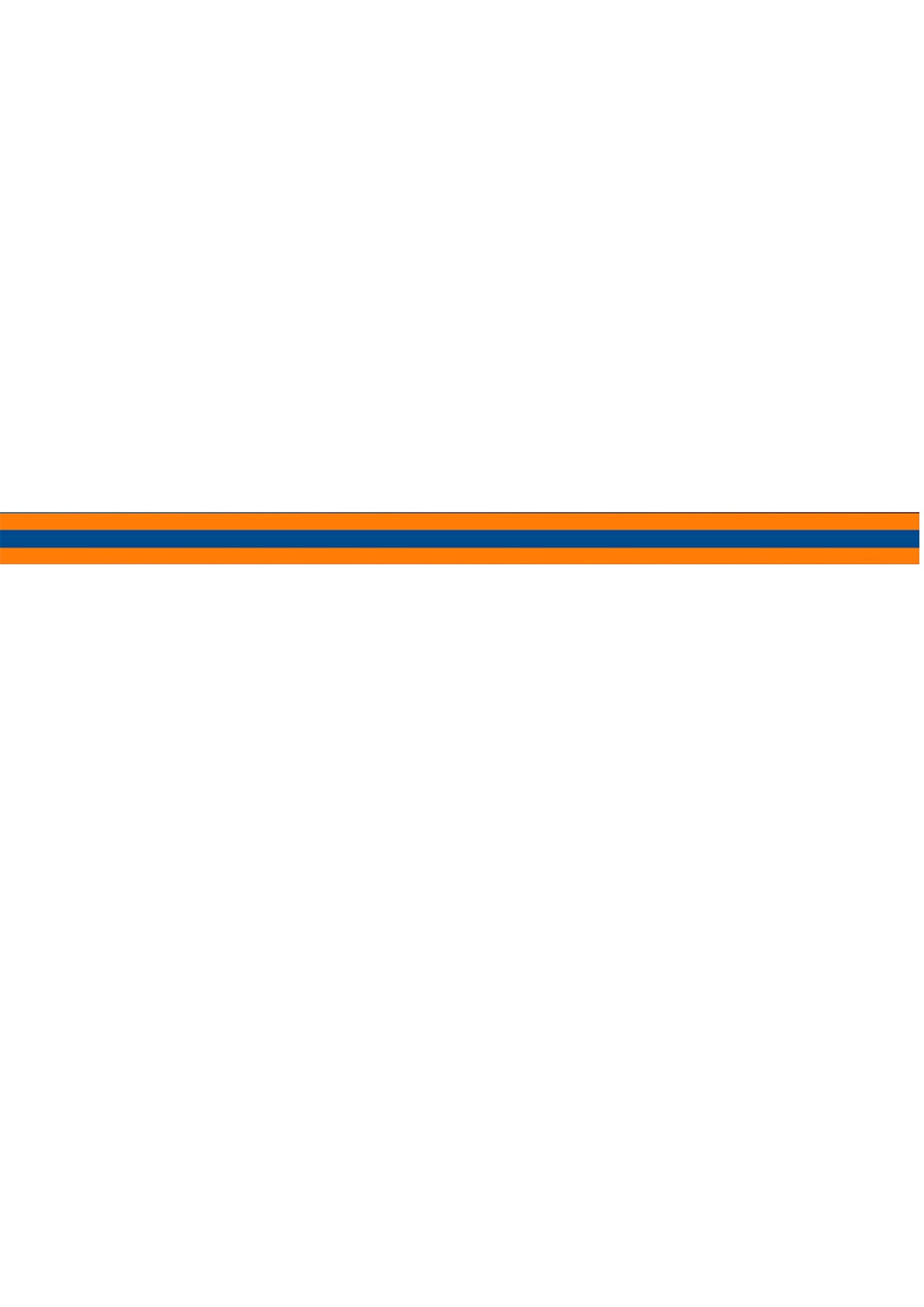 4
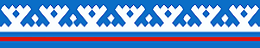 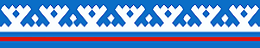 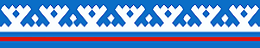 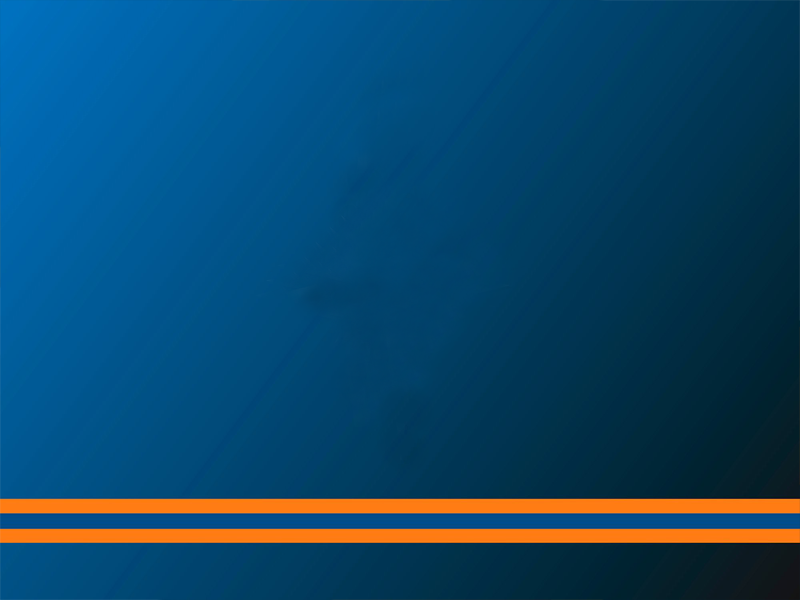 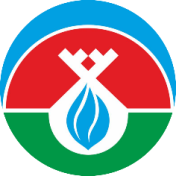 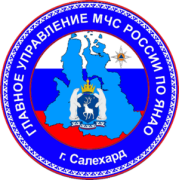 Перечень грубых нарушений лицензионных требований при осуществлении  лицензируемой деятельности в области пожарной безопасности
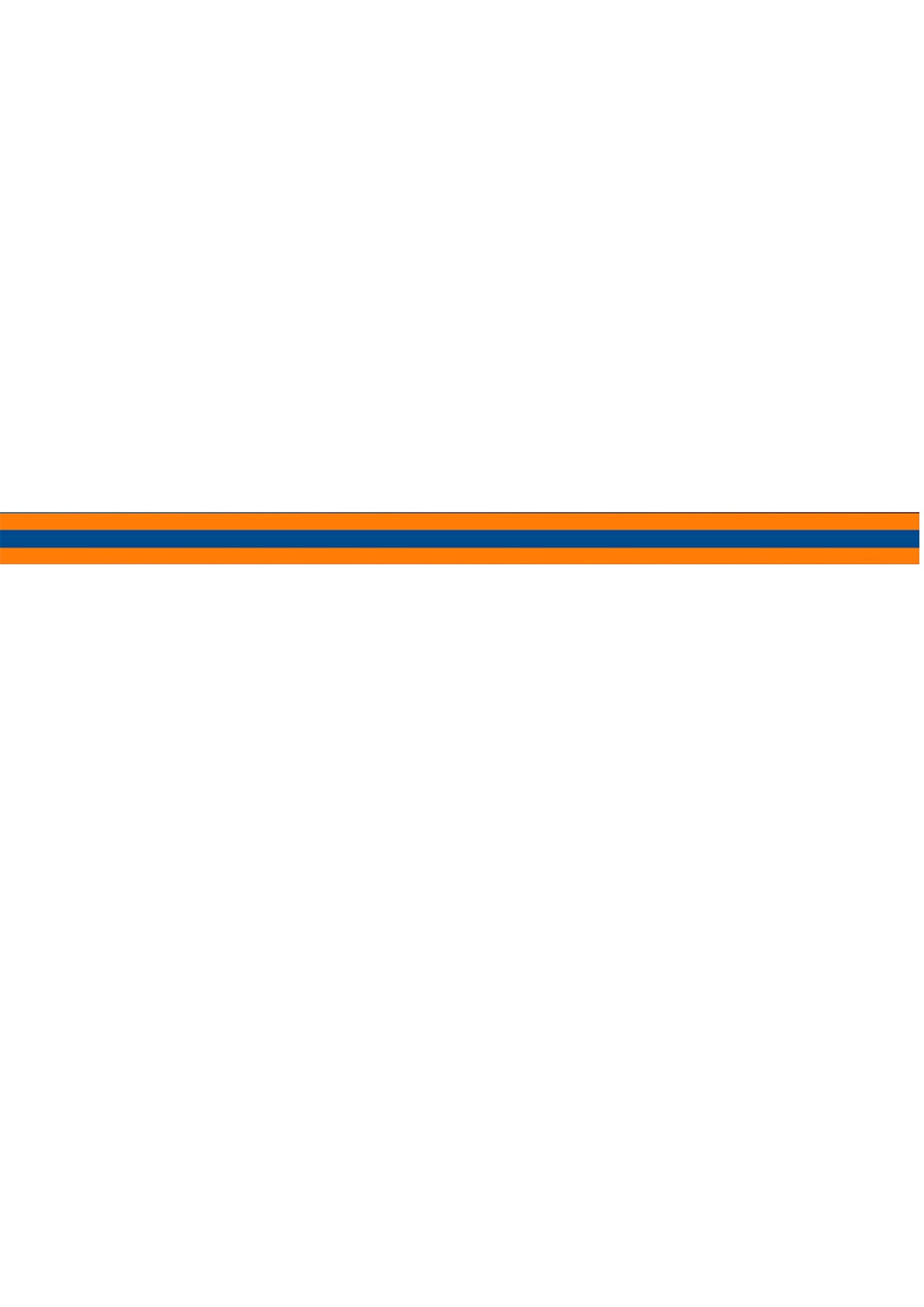 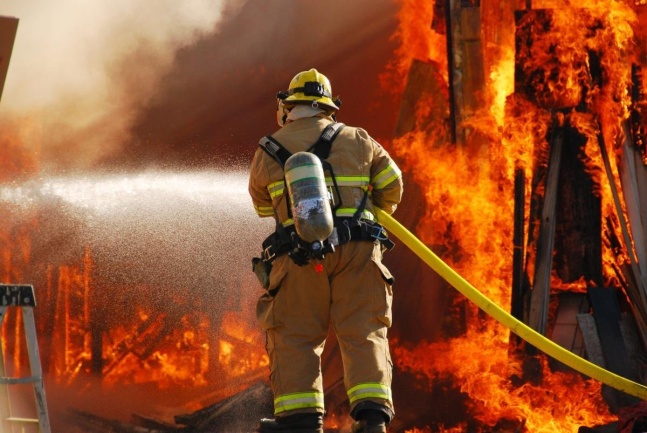 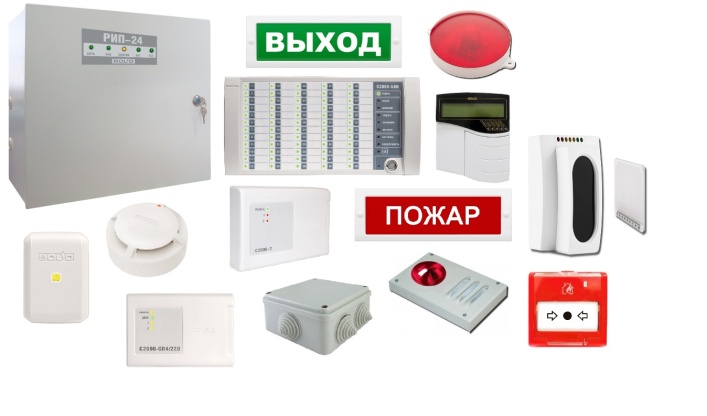 п.п. «а», «б» и (или) «д» п. 3 постановления Правительства РФ от 28.07.2020 № 1131
п.п. «б» и (или) «д» п. 4 постановления Правительства РФ от 28.07.2020 № 1128
5
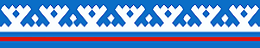 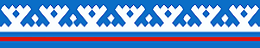 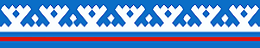 Процедура прохождения периодического подтверждения соответствия лицензионным требованиям в области пожарной безопасности в 2024 году на территории Ямало-Ненецкого автономного округа
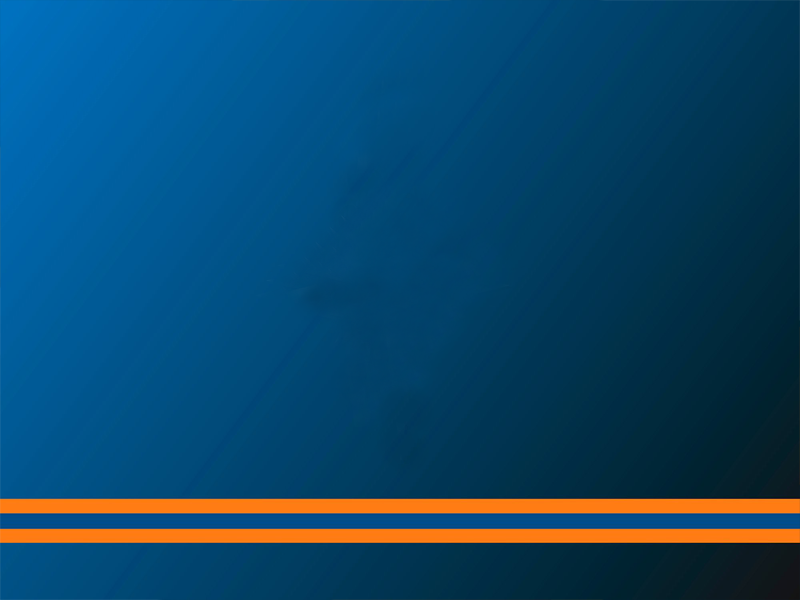 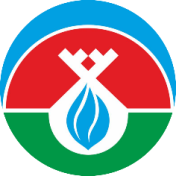 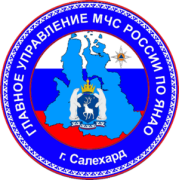 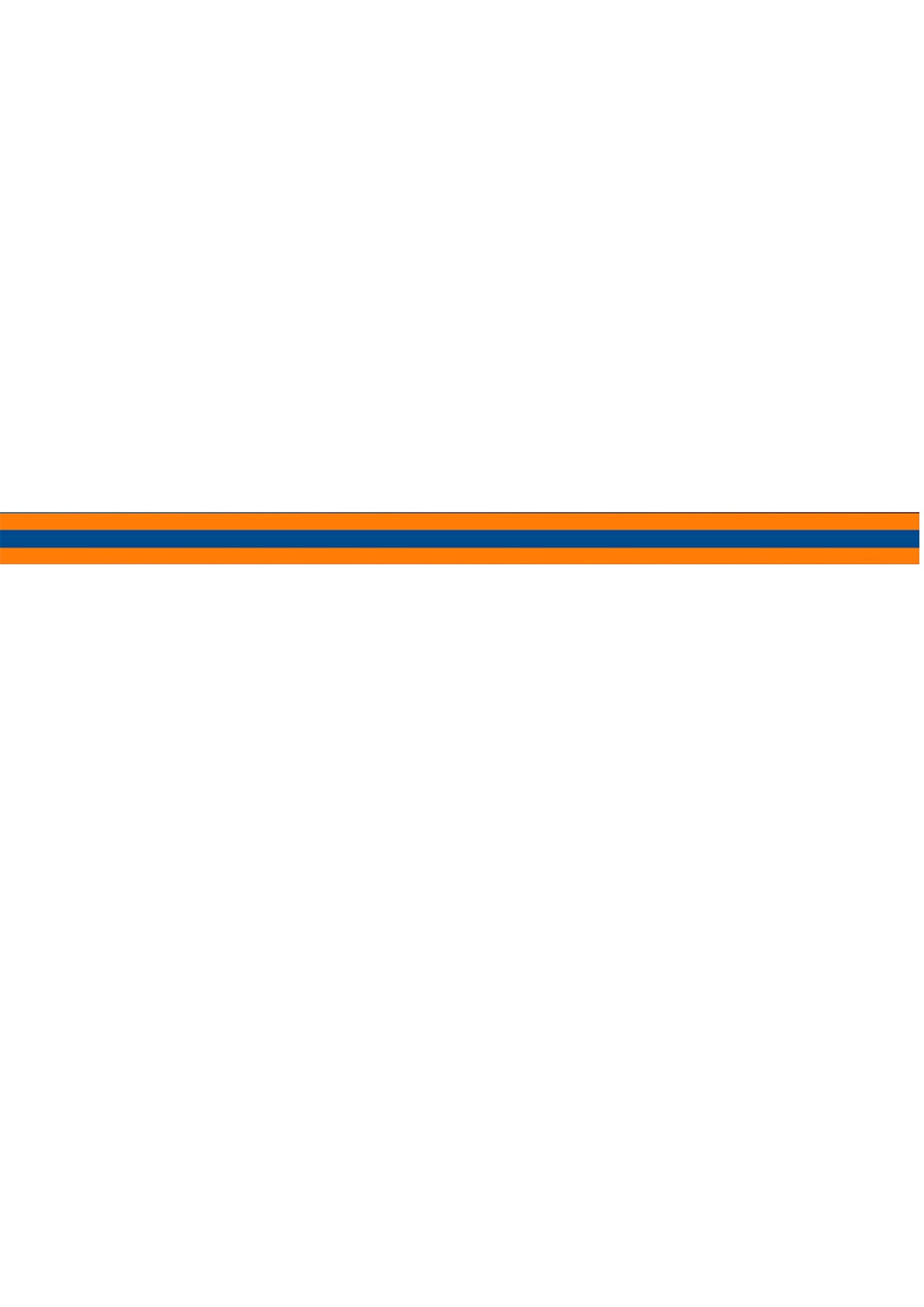 6
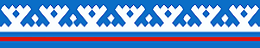 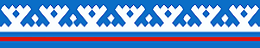 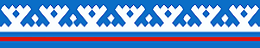 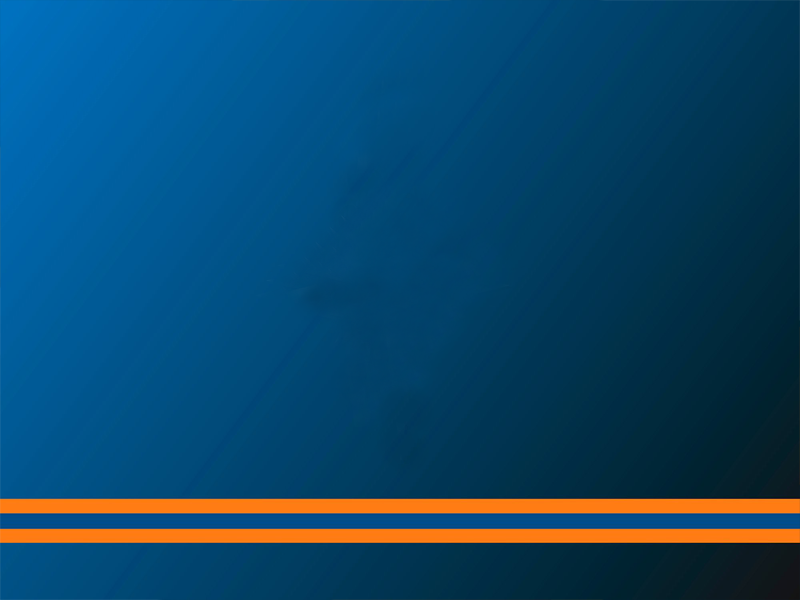 Результаты работы ОНДиПР, по состоянию на 21.03.2024, по осуществлению процедуры периодического подтверждения соответствия лицензионным требованиям лицензиатов на территории Ямало-Ненецкого автономного округа
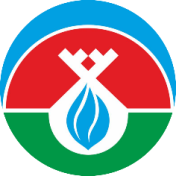 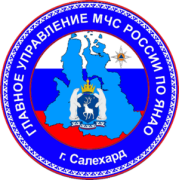 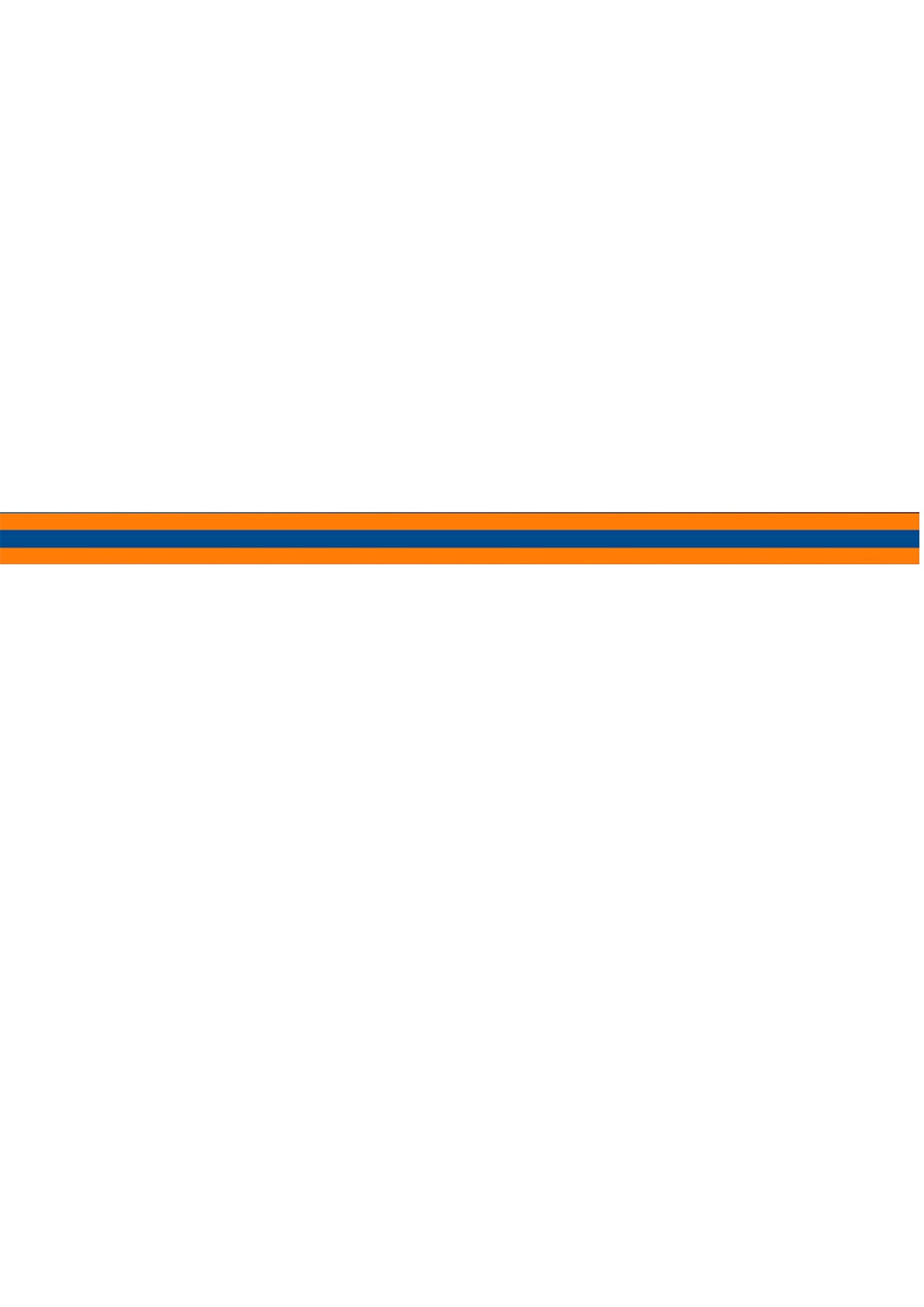 7
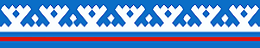 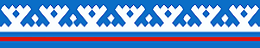 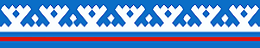 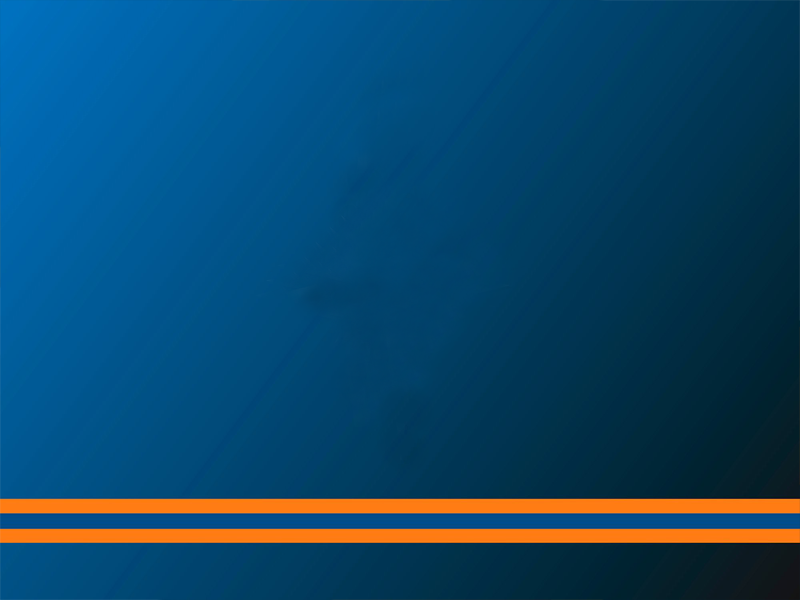 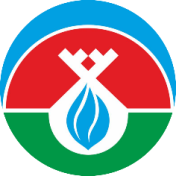 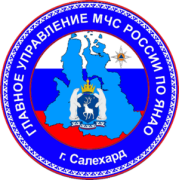 Основные нарушения, выявленные при процедуре периодического подтверждения соответствия лицензионным требованиям
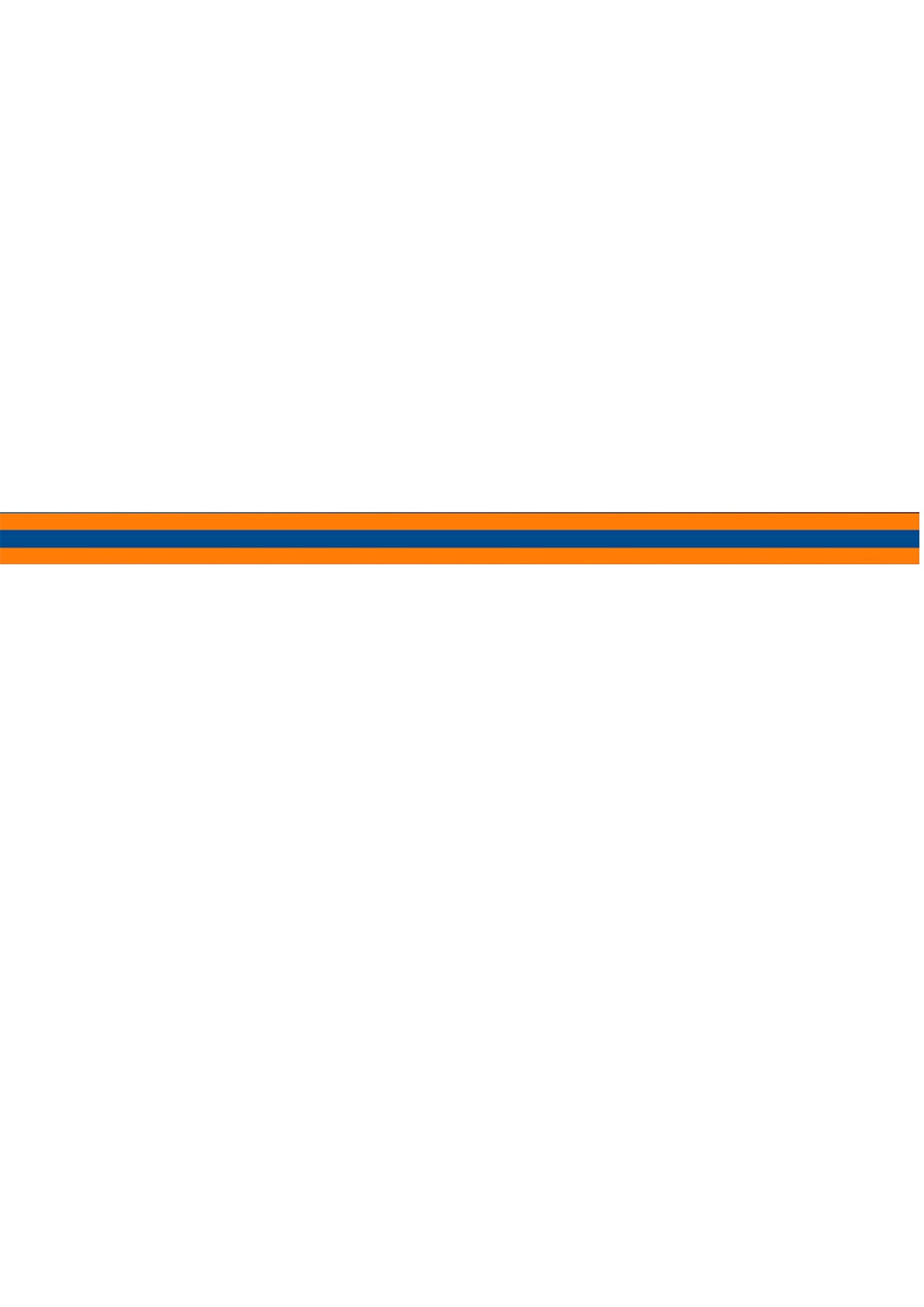 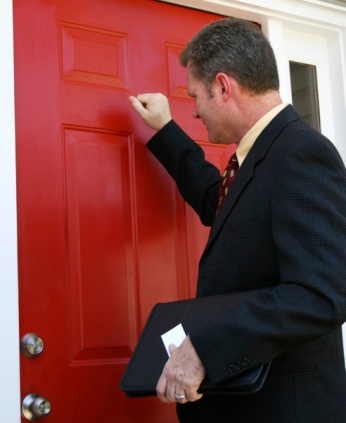 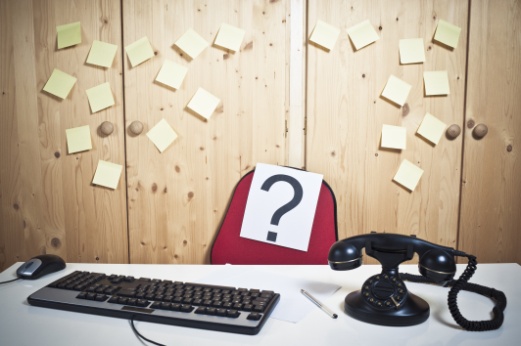 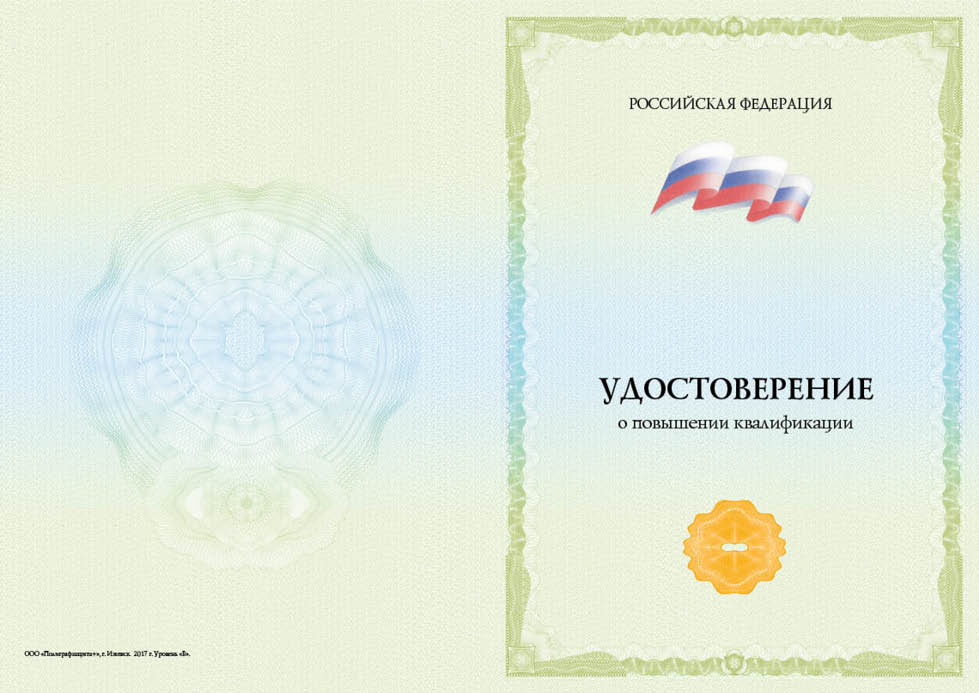 п.п. «в», п. 4 постановления Правительства РФ от 28.07.2020 № 1128
ч. 1.1, ст. 20 Федерального закона от 04.05.2011 № 99-ФЗ
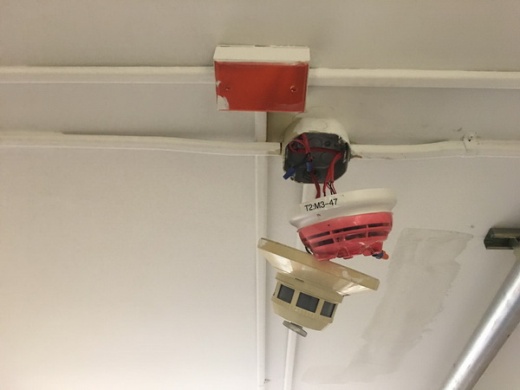 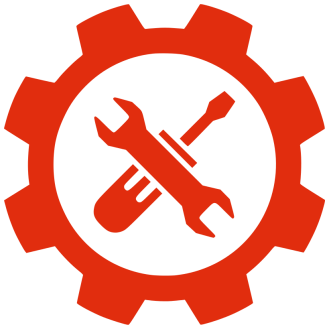 п.п. «е», п. 4 постановления Правительства РФ от 28.07.2020 № 1128
п.п. «д», п. 4 постановления Правительства РФ от 28.07.2020 № 1128
п.п. «б», п. 4 постановления Правительства РФ от 28.07.2020 № 1128
8
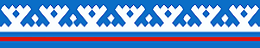 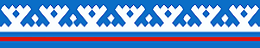 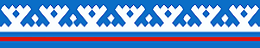 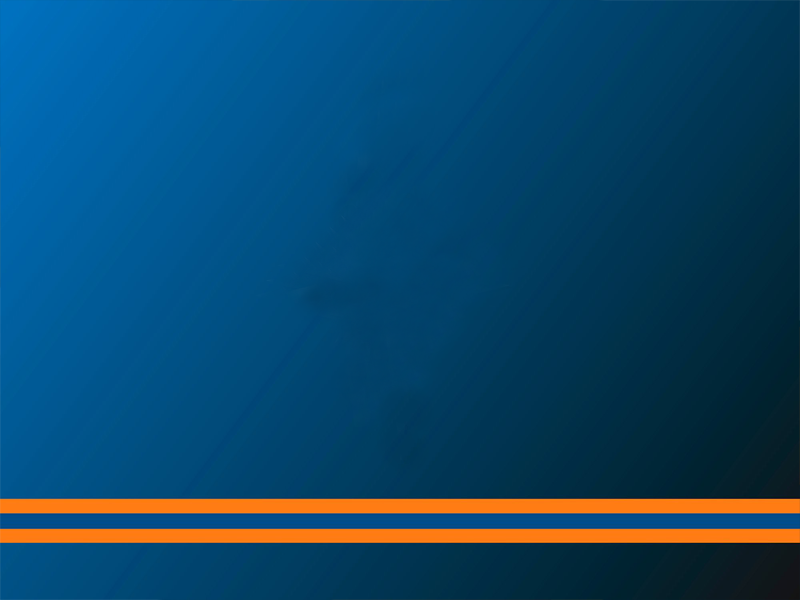 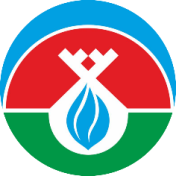 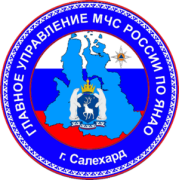 Основания для приостановления действия лицензии по результатам прохождения процедуры периодического подтверждения соответствия лицензионным требованиям
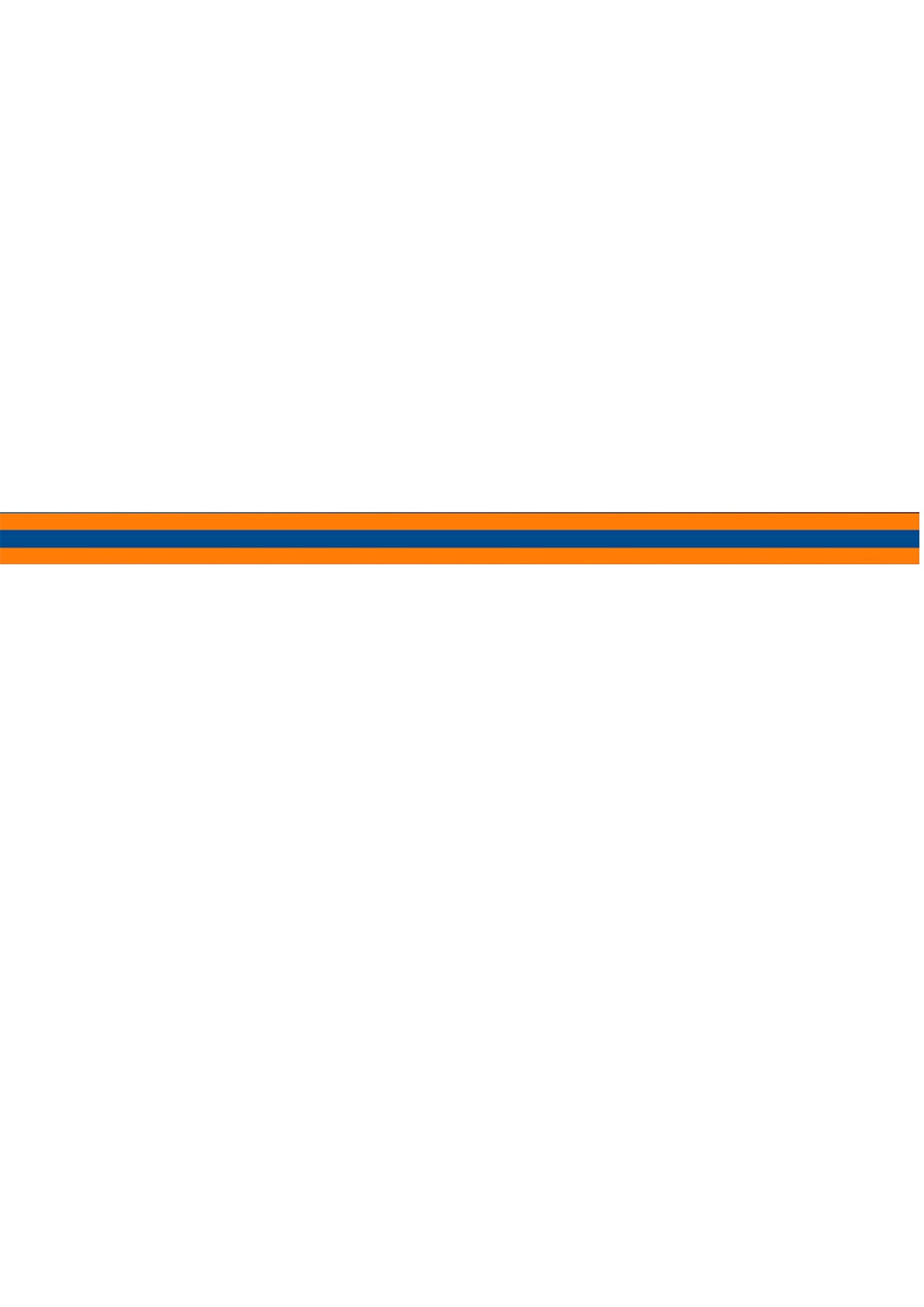 п. 3, ч. 1, ст. 20 Федерального закона от 04.05.2011 № 99-ФЗ (приостанавливается на срок от 3 до 5 месяцев)
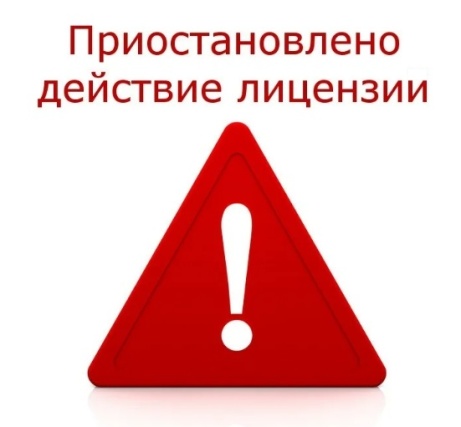 п. 4, ч. 1, ст. 20 Федерального закона от 04.05.2011 № 99-ФЗ (приостанавливается на срок до 60 дней (может быть продлен по заявлению лицензиата на 60 дней))
п. 5, ч. 1, ст. 20 Федерального закона от 04.05.2011 № 99-ФЗ (приостанавливается на срок до 3 месяцев)
9
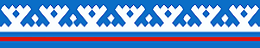 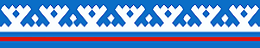 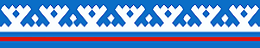 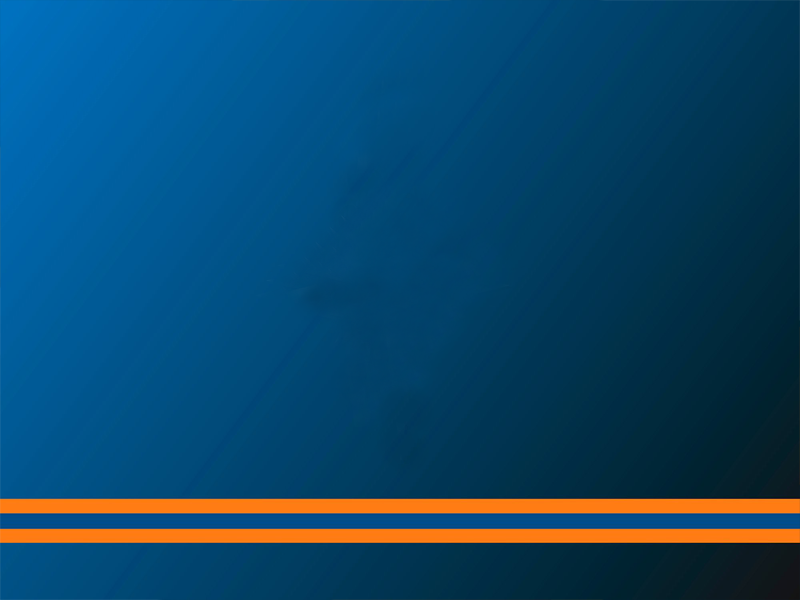 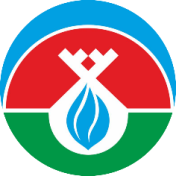 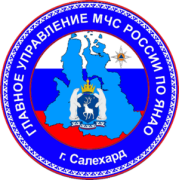 Основания для прекращения действия лицензии по результатам прохождения процедуры периодического подтверждения соответствия лицензионным требованиям
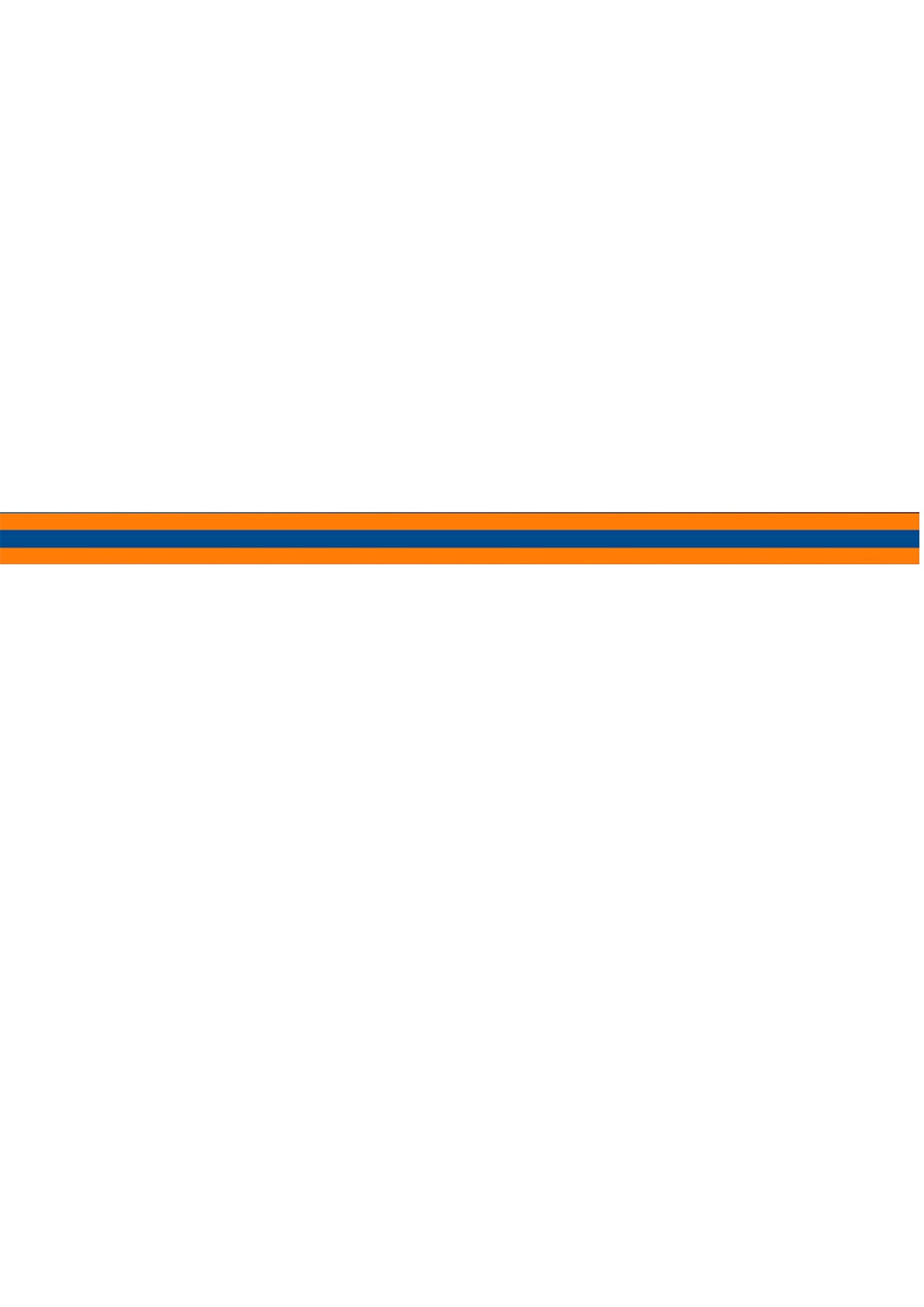 ч. 11, ст. 20 Федерального закона от 04.05.2011 № 99-ФЗ (заявление ЛО в суд об аннулировании лицензии)
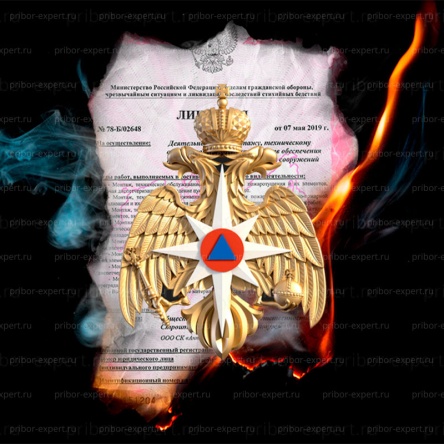 п. 6, ч. 13, ст. 20 Федерального закона от 04.05.2011 № 99-ФЗ (действие лицензии прекращается ЛО)
п. 7, ч. 13, ст. 20 Федерального закона от 04.05.2011 № 99-ФЗ (действие лицензии прекращается ЛО)
10
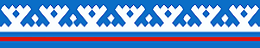 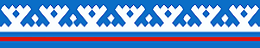 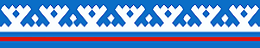 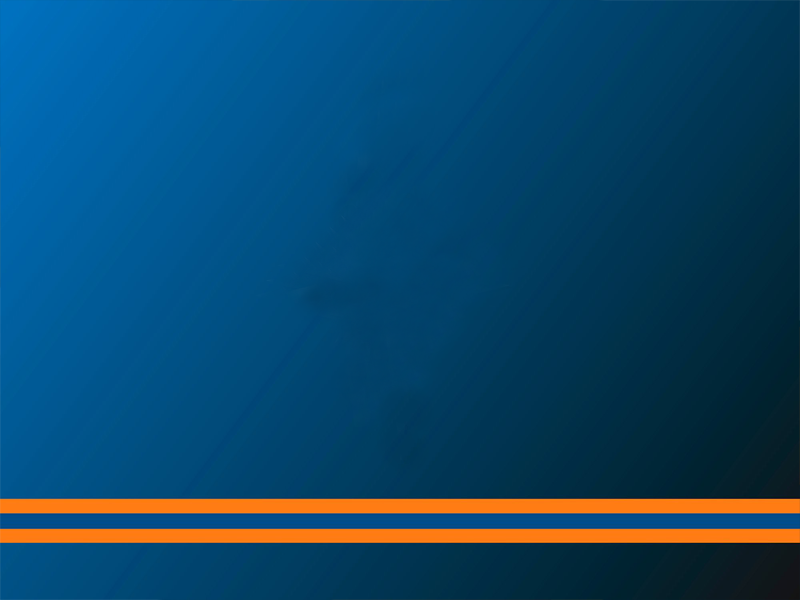 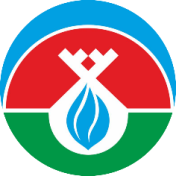 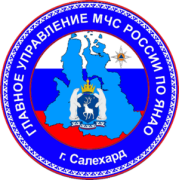 Государственная пошлина за оказание государственных услуг по лицензированию деятельности в области пожарной безопасности
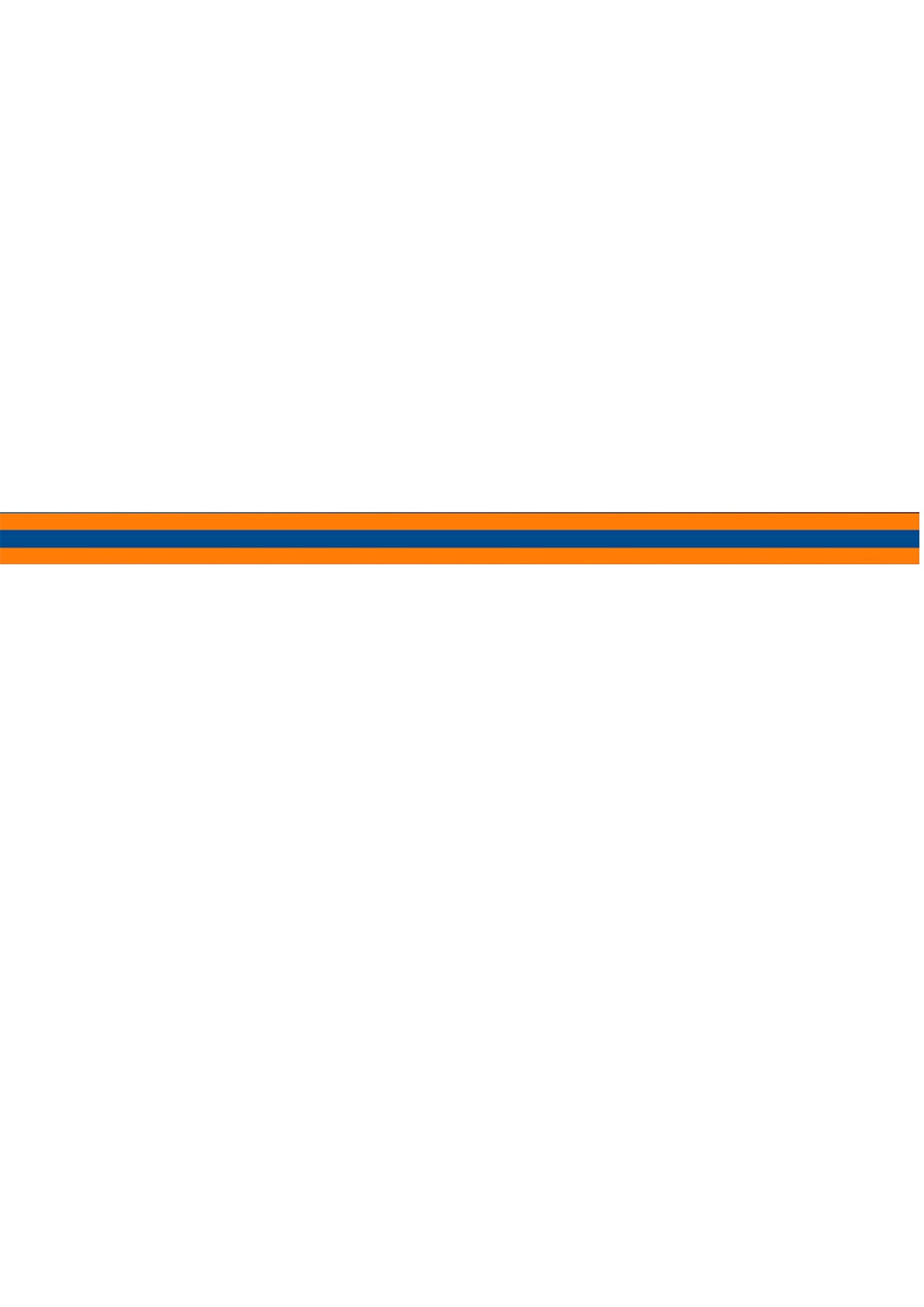 Постановление Правительства РФ от 23.12.2023 № 2269 «О внесении изменений в постановление Правительства РФ от 12.03.2022 № 353»

	Государственная пошлина составляет:
 предоставление лицензии – 7 500 руб.;
 внесение изменений в реестр лицензий, в отношении адреса (ов) мест осуществления лицензируемого вида деятельности, а также в отношении перечня выполняемых работ (оказываемых услуг), составляющих лицензируемый вид деятельности – 3 500 руб.;
 внесение изменений в реестр лицензий в других случаях – 750 руб. (ст. 333.33 НК РФ).
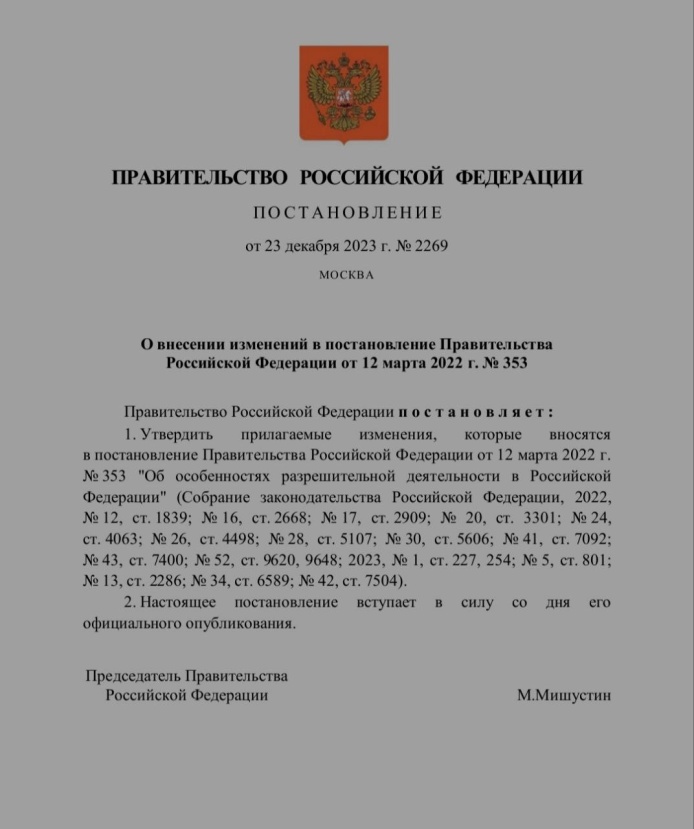 11
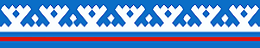 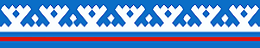 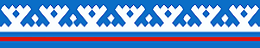 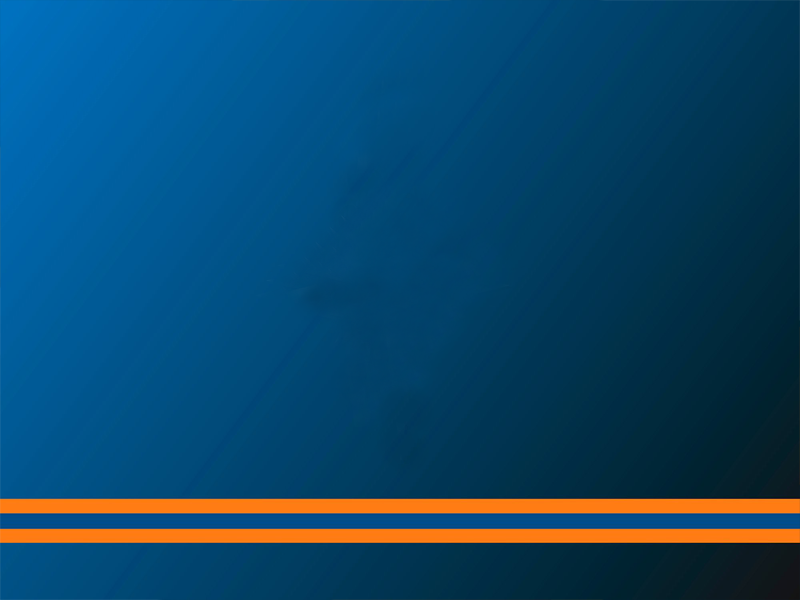 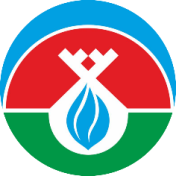 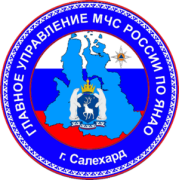 Дополнительные условия осуществления лицензируемой деятельности
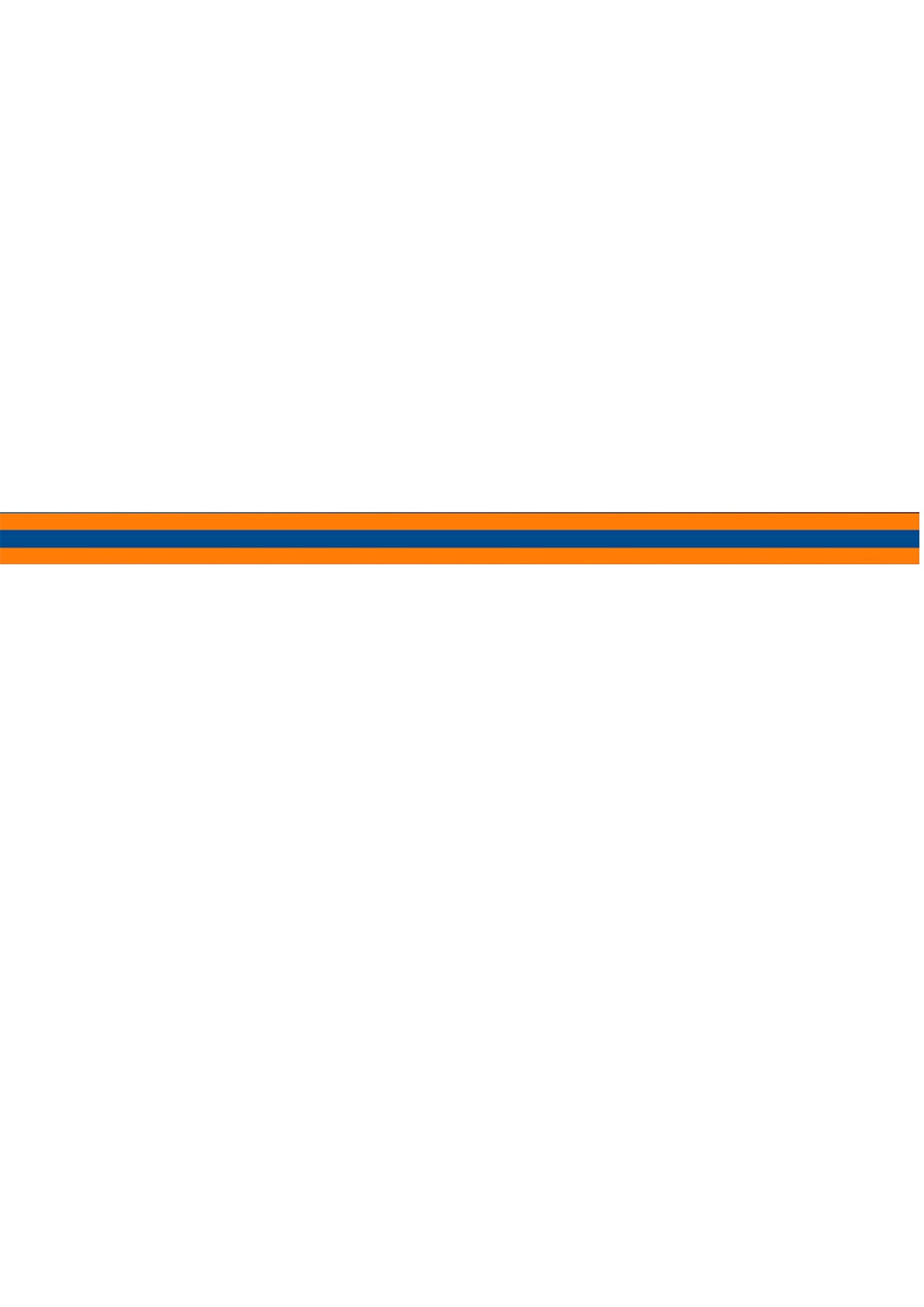 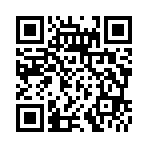 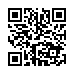 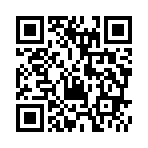 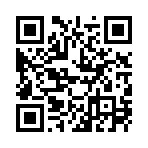 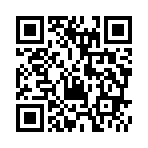 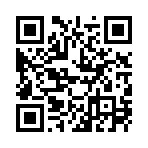 12
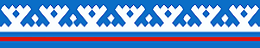 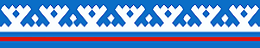 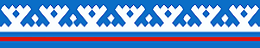 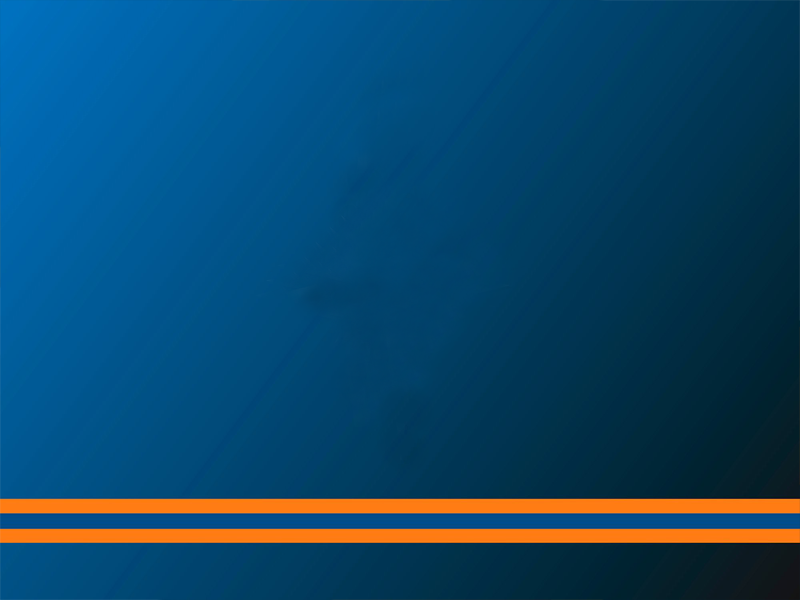 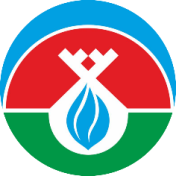 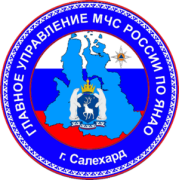 Ссылка для подачи заявления на прохождение процедуры периодического подтверждения соответствия лицензионным требованиям в 2024 году
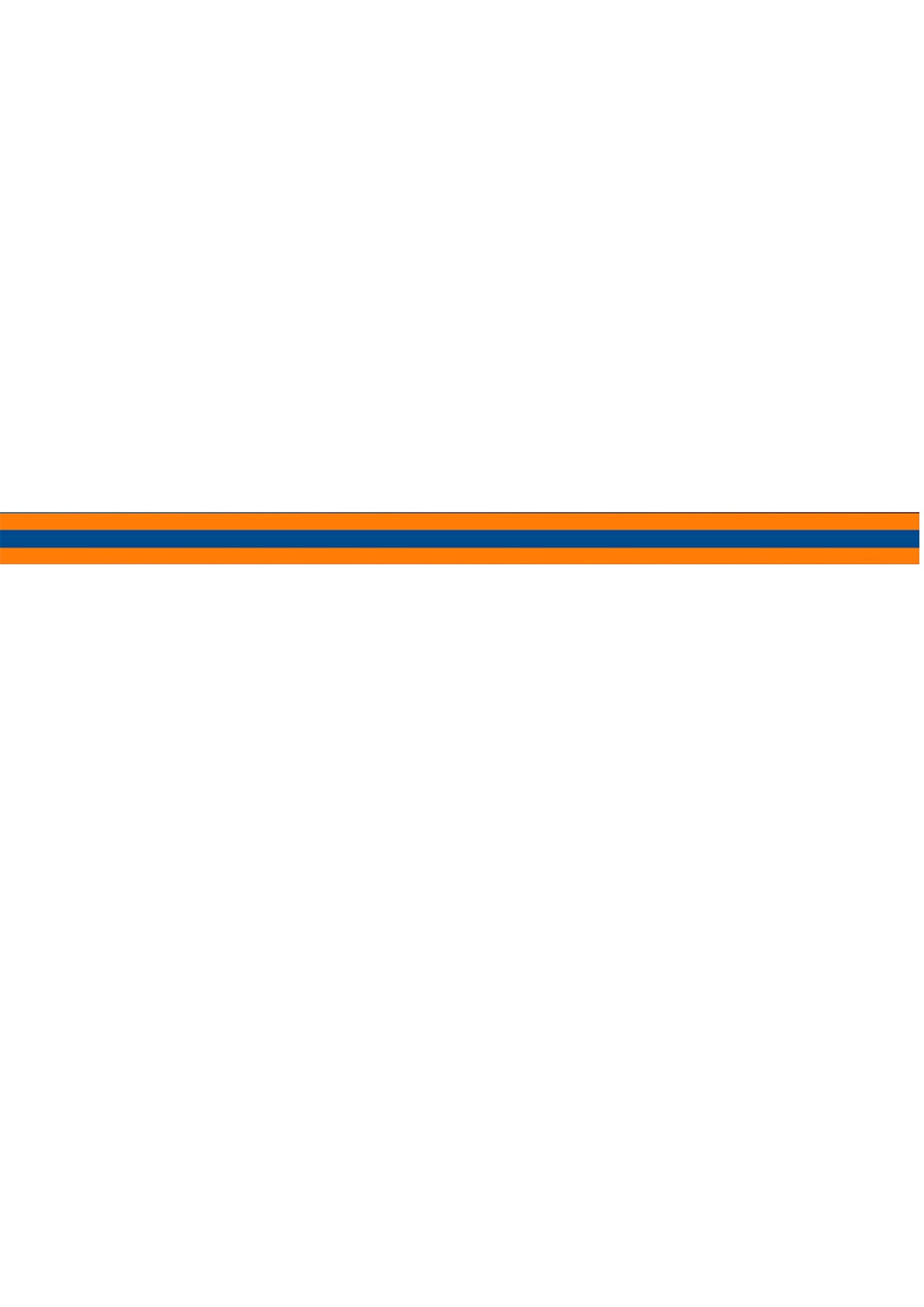 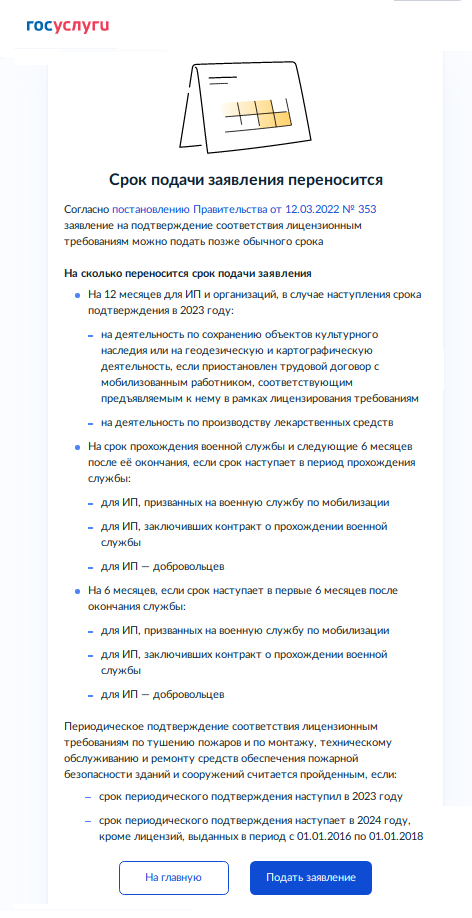 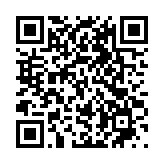 13
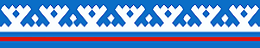 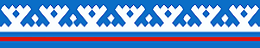 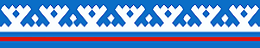 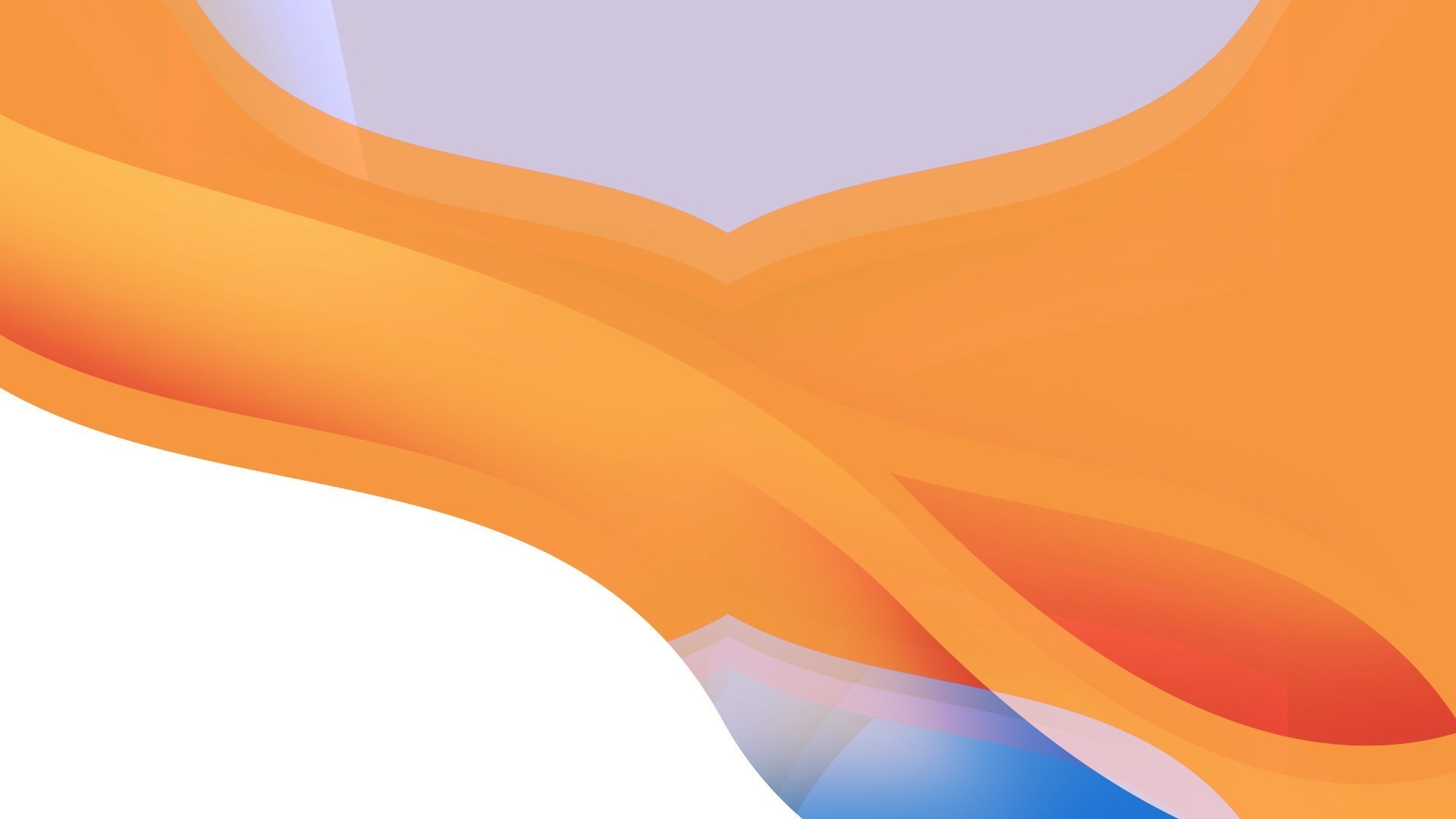 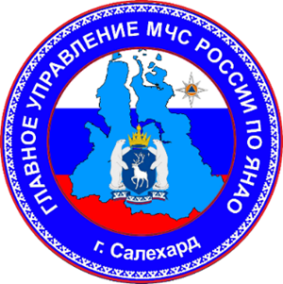 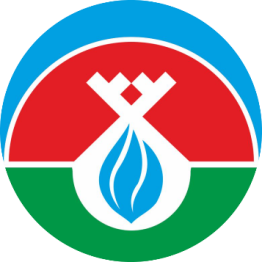 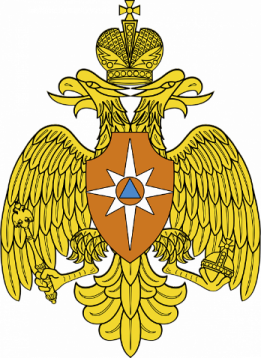 Доклад закончил,
спасибо за внимание!

Контакты для консультирования по вопросам лицензирования деятельности в области пожарной безопасности:
Тел.: 8(34922)31703
E-mail: ongk@bk.ru
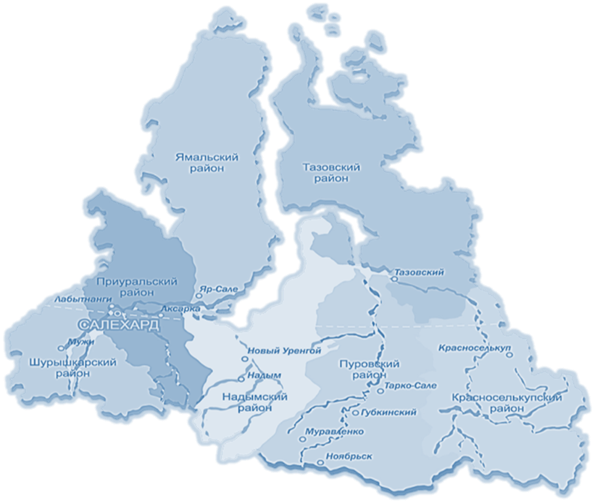